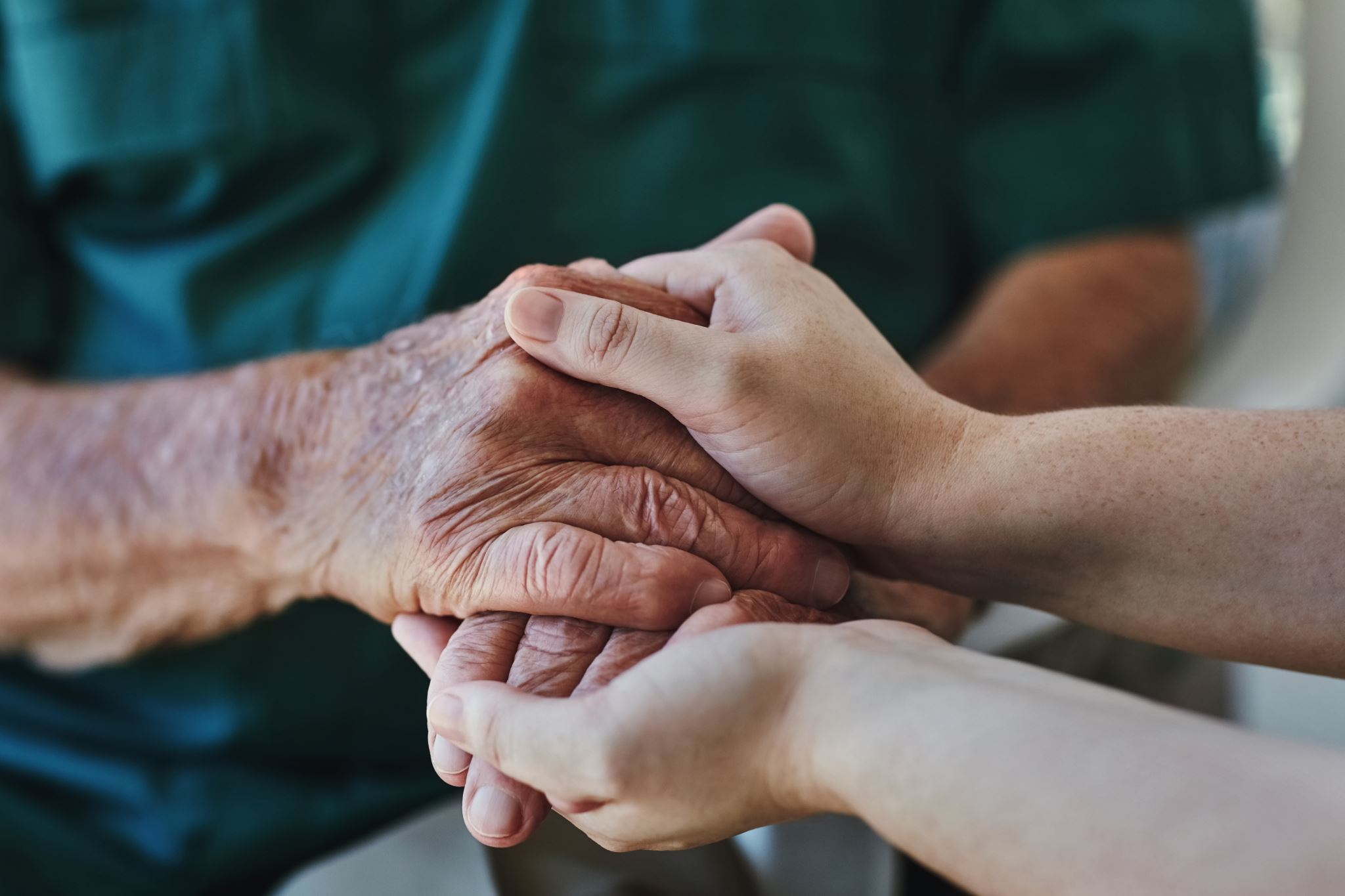 Save – “Seniors Adaptation the Virtual Environment”
“Prilagodba starijih virtualnom okruženju “
www.active-senior.eu
Diseminacijski događaj!
O projektu!
Erasmus Plus projekt "SAVE - Seniors Adaptation to the Virtual Environment" kreiran je zajedno sa zajednicom starijih osoba i rezultat je opsežnog iskustva prijavitelja i partnera. Digitalne kompetencije starijih osoba želimo proširiti i razvijati korištenjem informatičkih alata i pomoću njih kreirati konkretne proizvode za rad poput fotografija, tekstova, videa. Starije osobe koje se izjašnjavaju o aktivnom korištenju interneta, suočene s potrebom da svoje praktične aktivnosti prenesu u online svijet, shvaćaju da se s njime ne nose u potpunosti. Poučeni tom spoznajom projektni tim  je odlučio stvoriti ovaj  virtualni alat  svrhu bolje adaptacije starijih u virtualno okruženje.
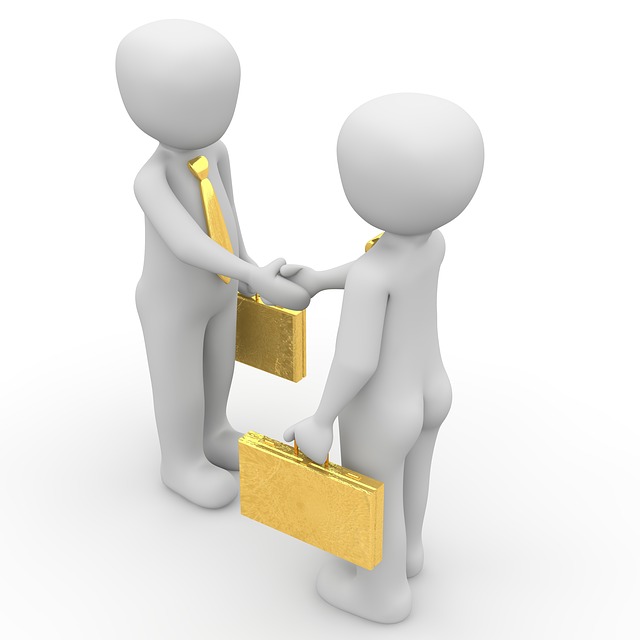 Partneri!
Udruga MANKO – Poljska – Nositelj
SHINE2Europe – Portugal
AFEdemy – Nizozemska 
Eurokreator – Poljska
Udruga “ŽENA” - Hrvatska
Ciljevi!
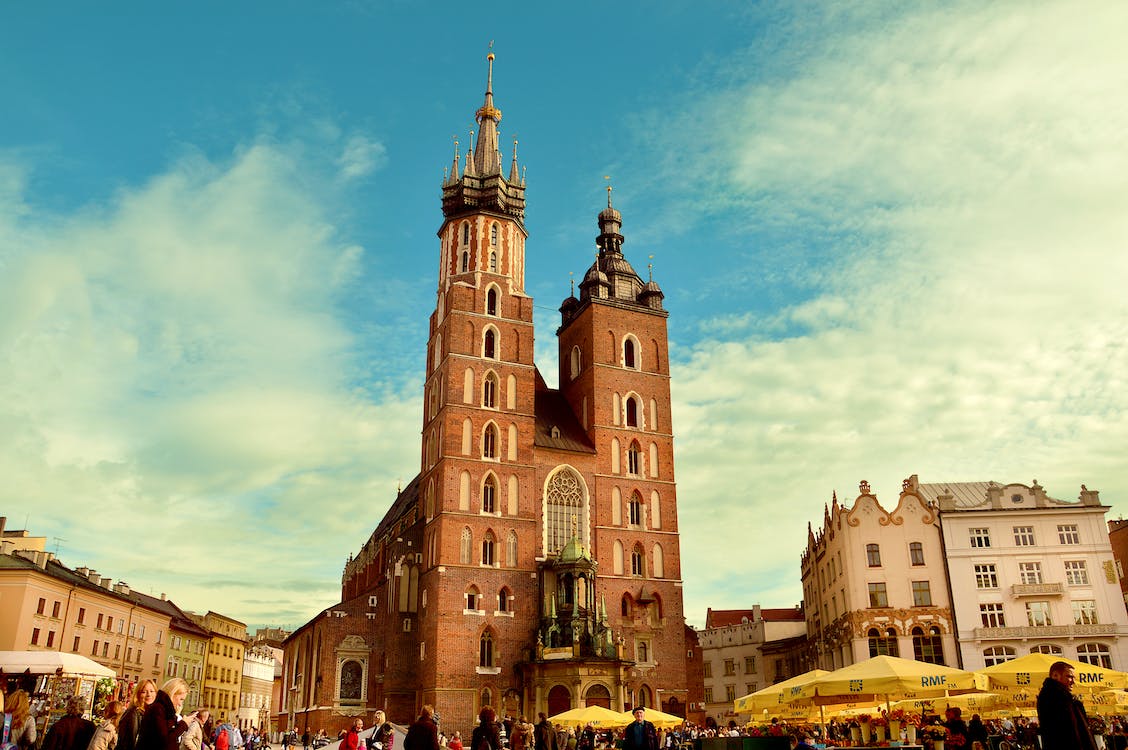 Sastanci partnera!
Cracow, Poljska – organizacija Eurokreatora I MANKO-a
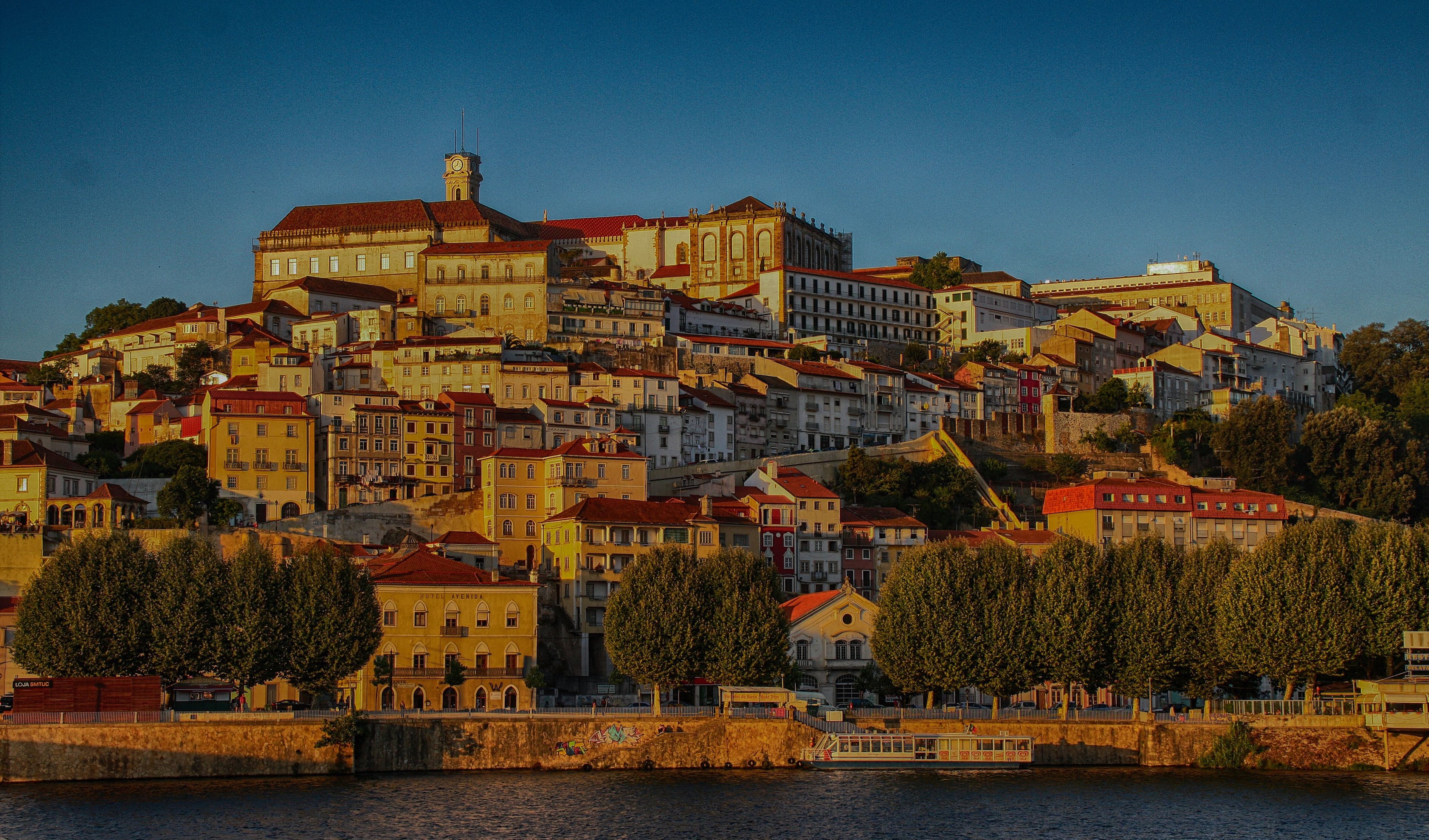 Sastanci partnera!
Coimbra, Portugal – SHINE2Europe
LTT aktivnost – Split, Hrvatska
Ta fotografija korisnika Nepoznat autor: licenca CC BY
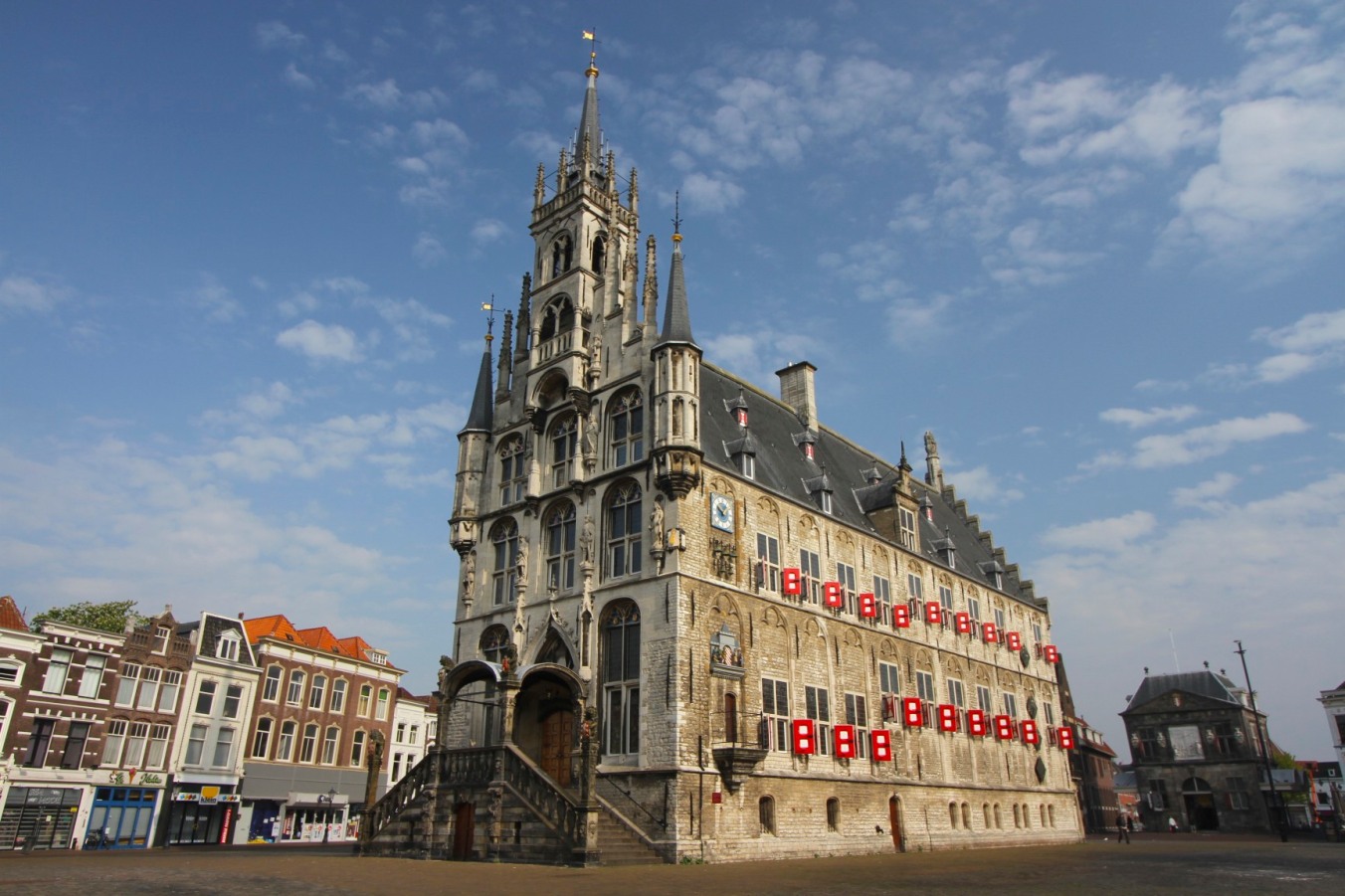 Sastanci Partnera!
Gouda, The Netherlands
Ta fotografija korisnika Nepoznat autor: licenca CC BY-NC-ND